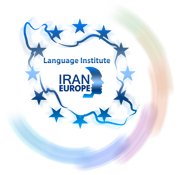 Evolve 5C
10.4
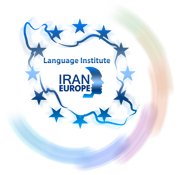 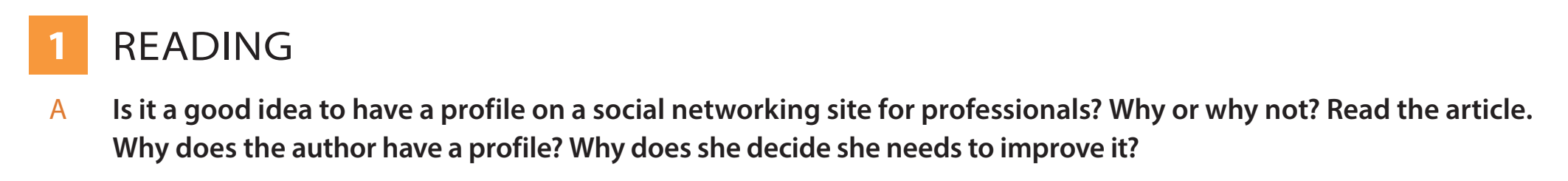 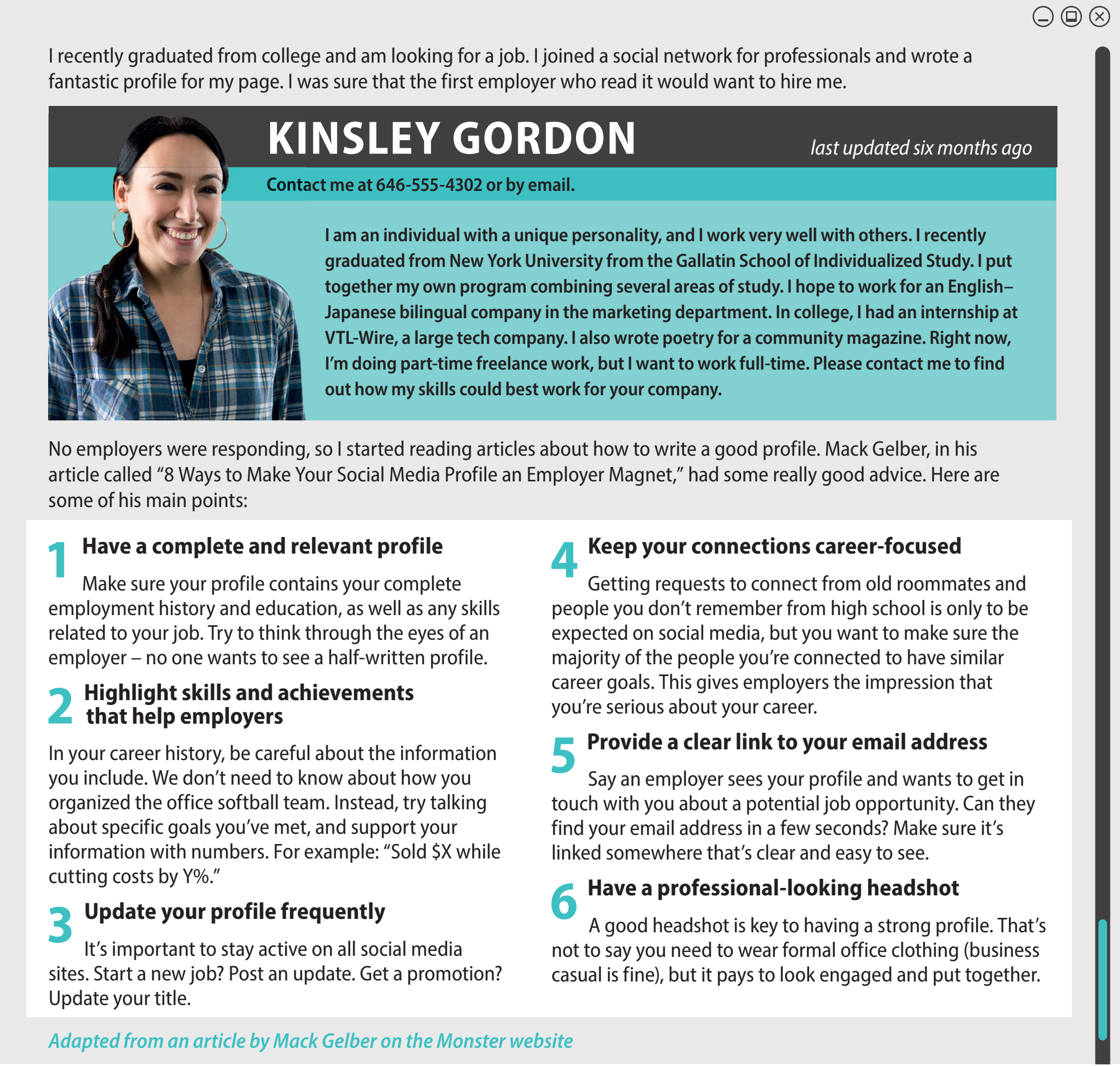 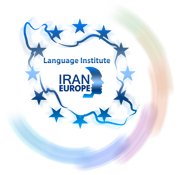 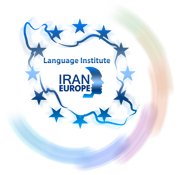 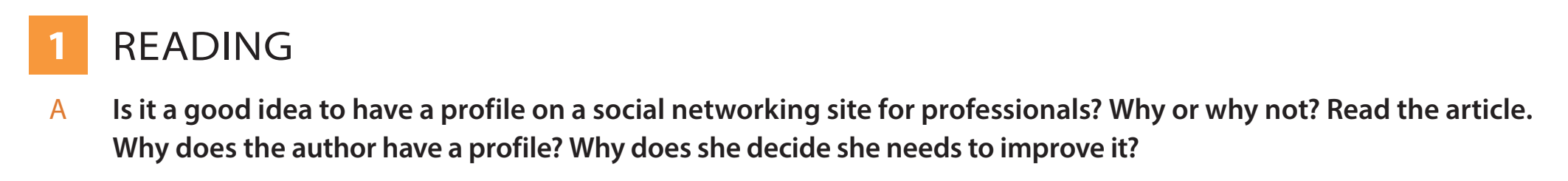 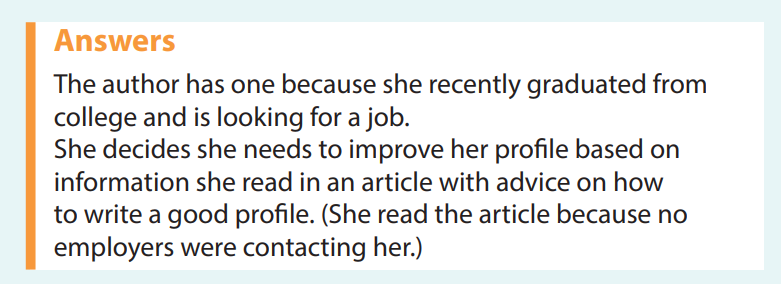 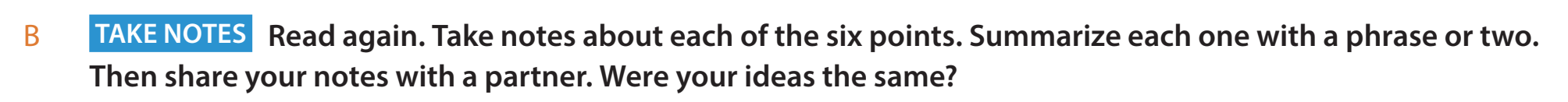 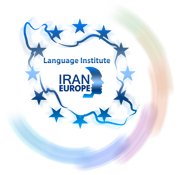 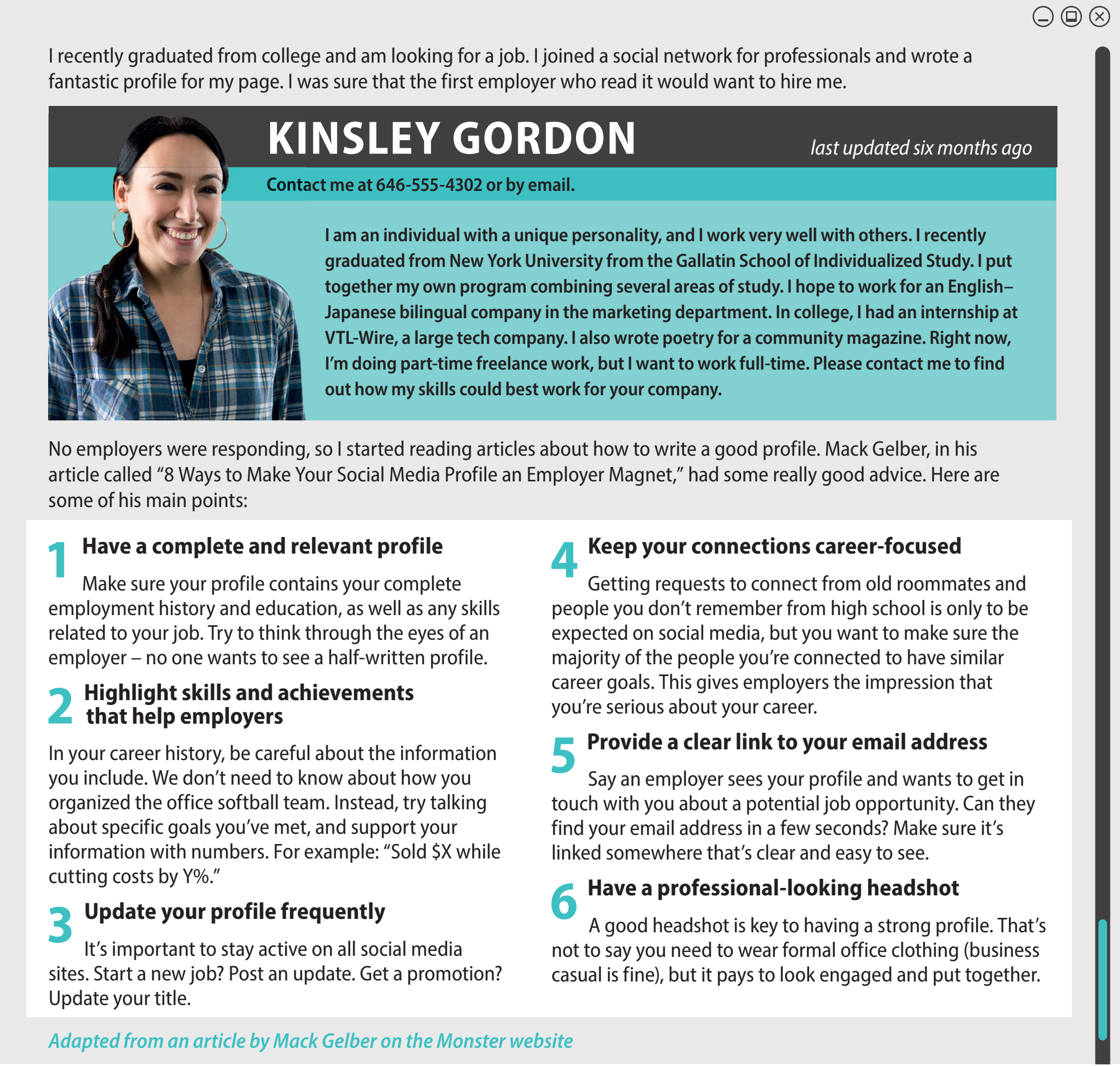 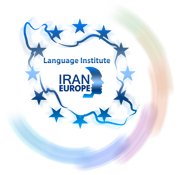 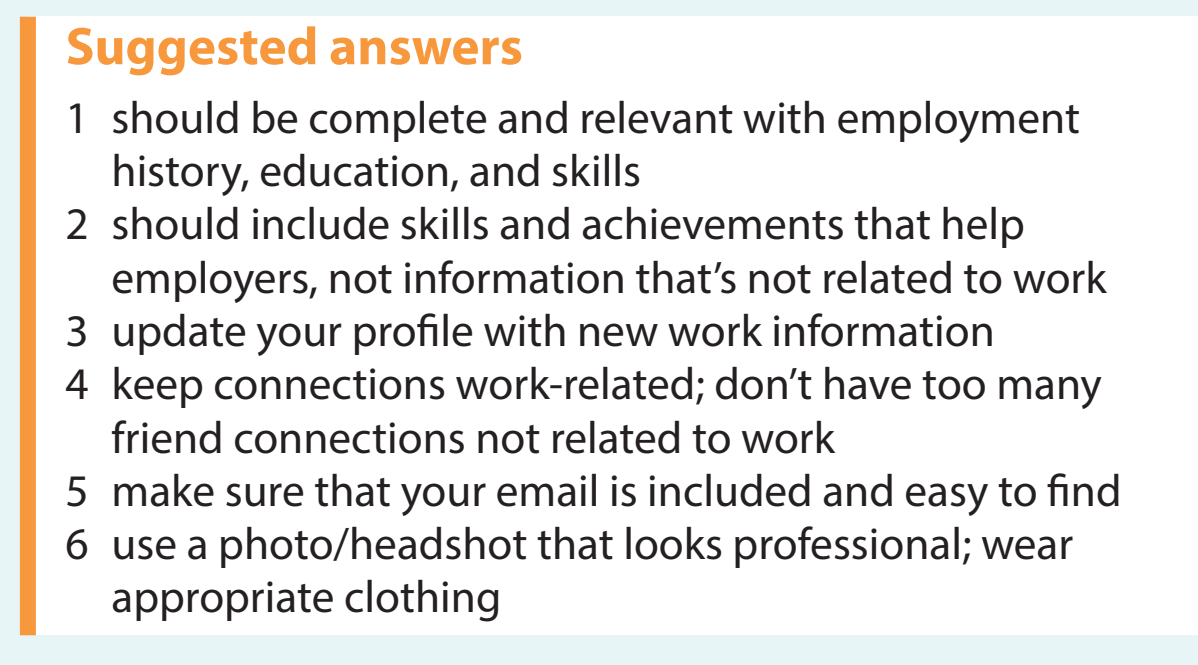 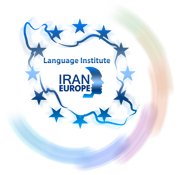 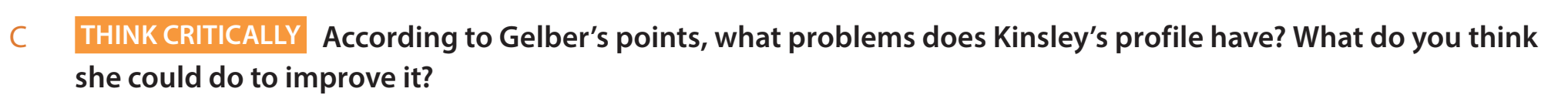 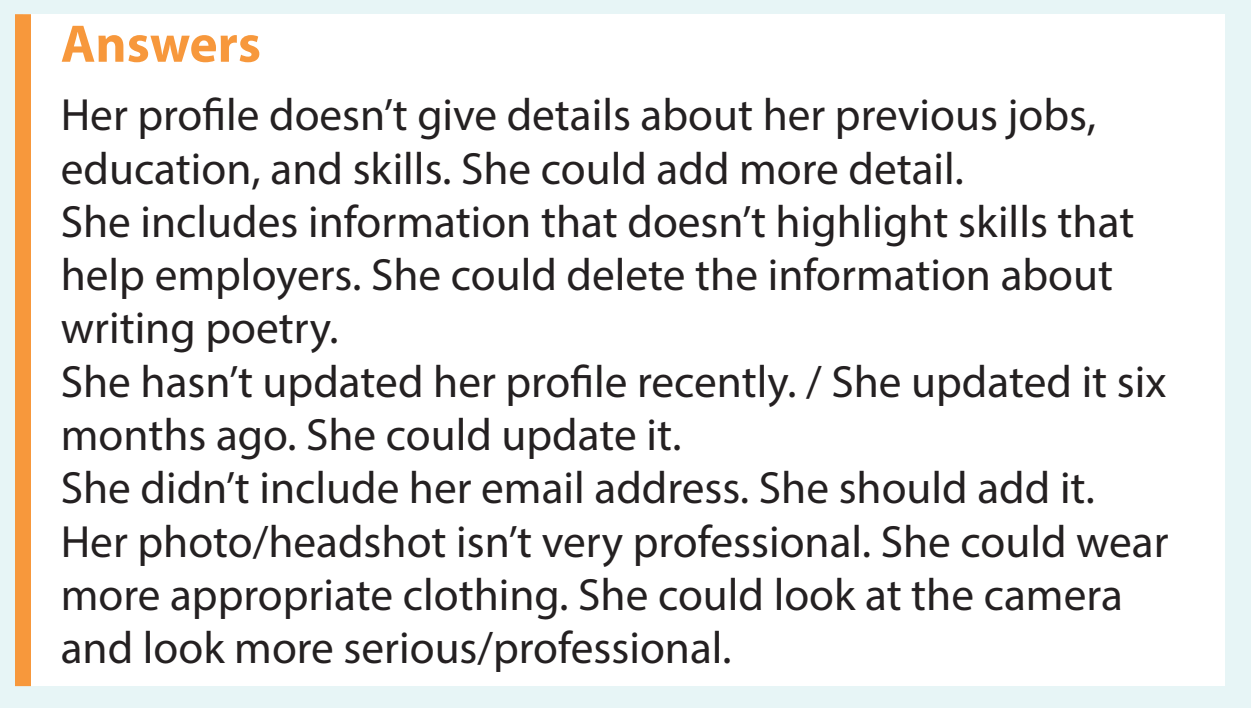 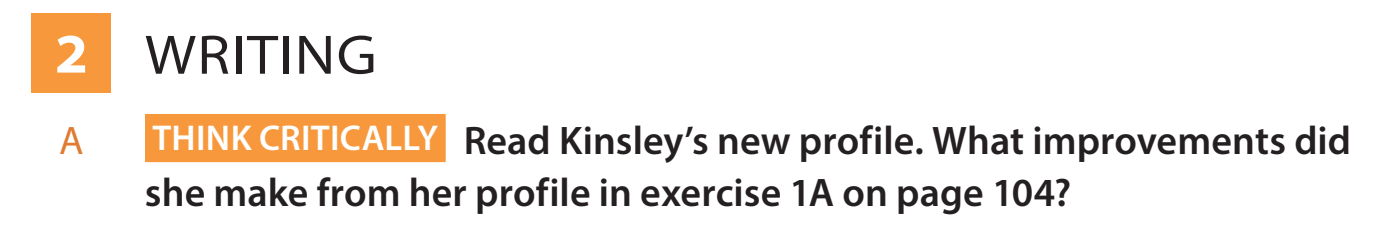 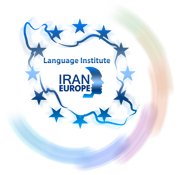 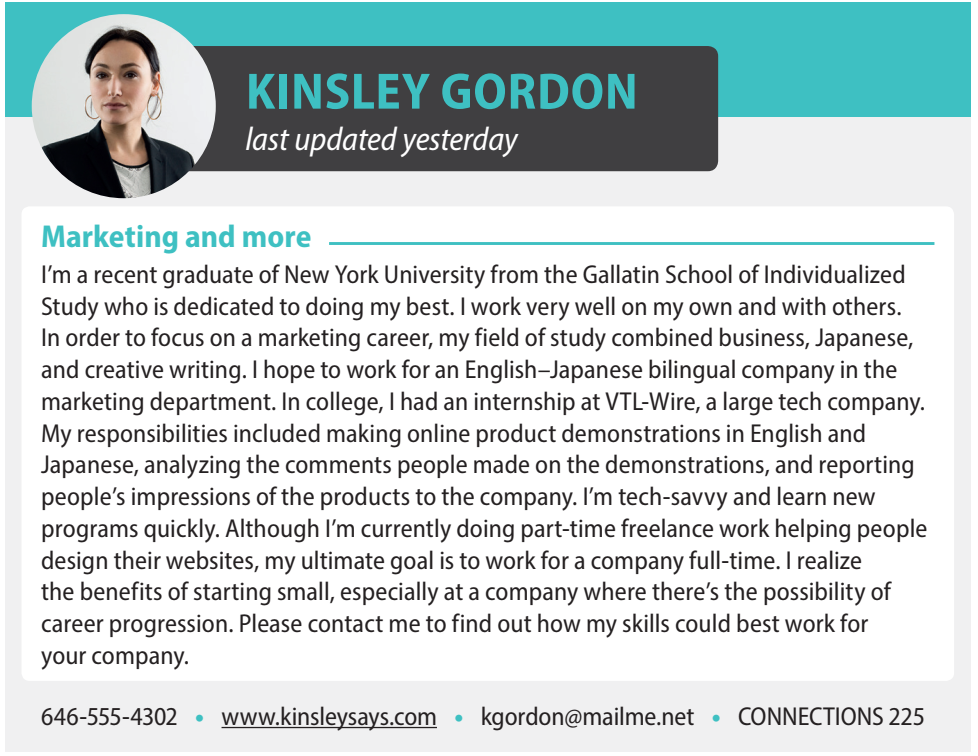 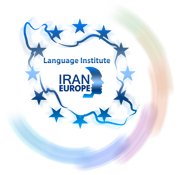 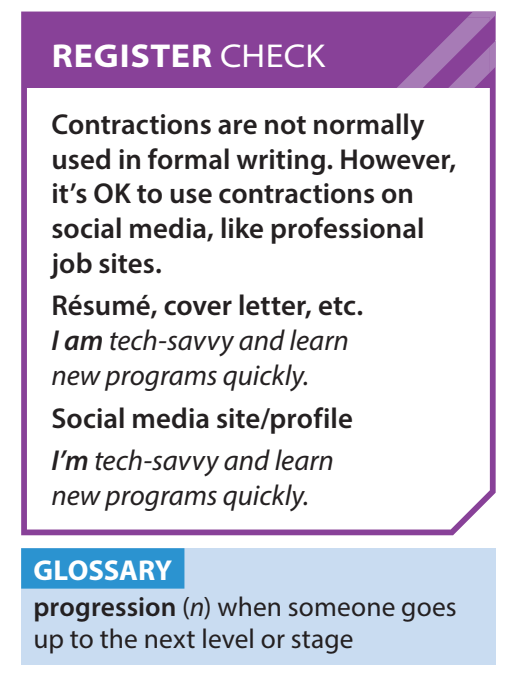 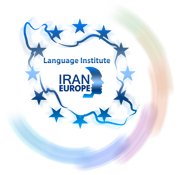 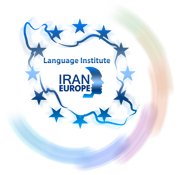 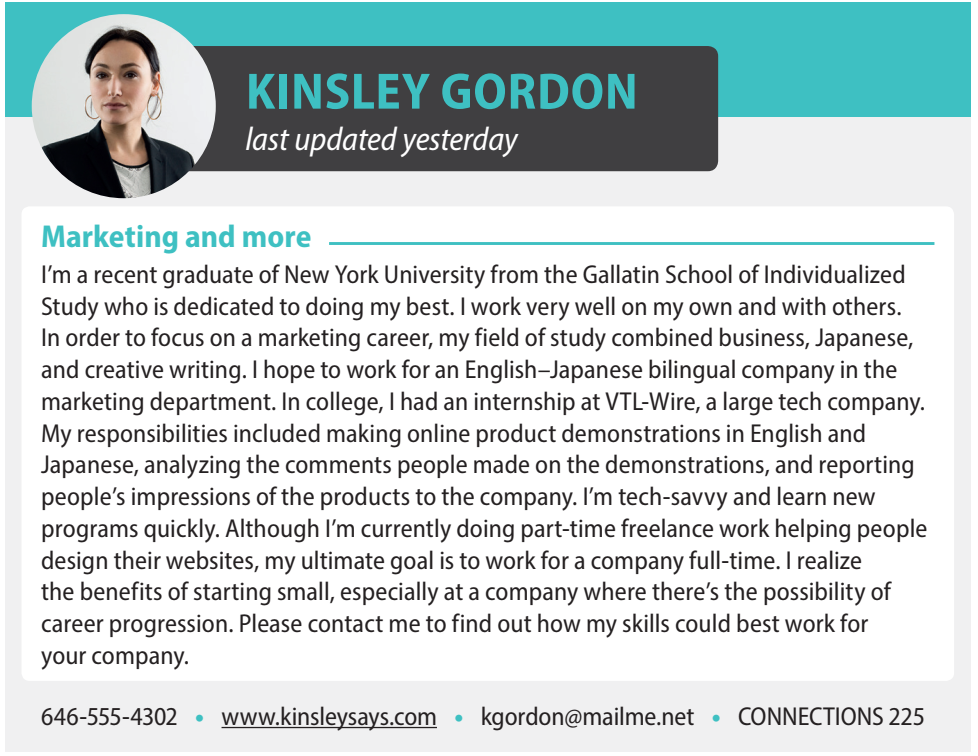 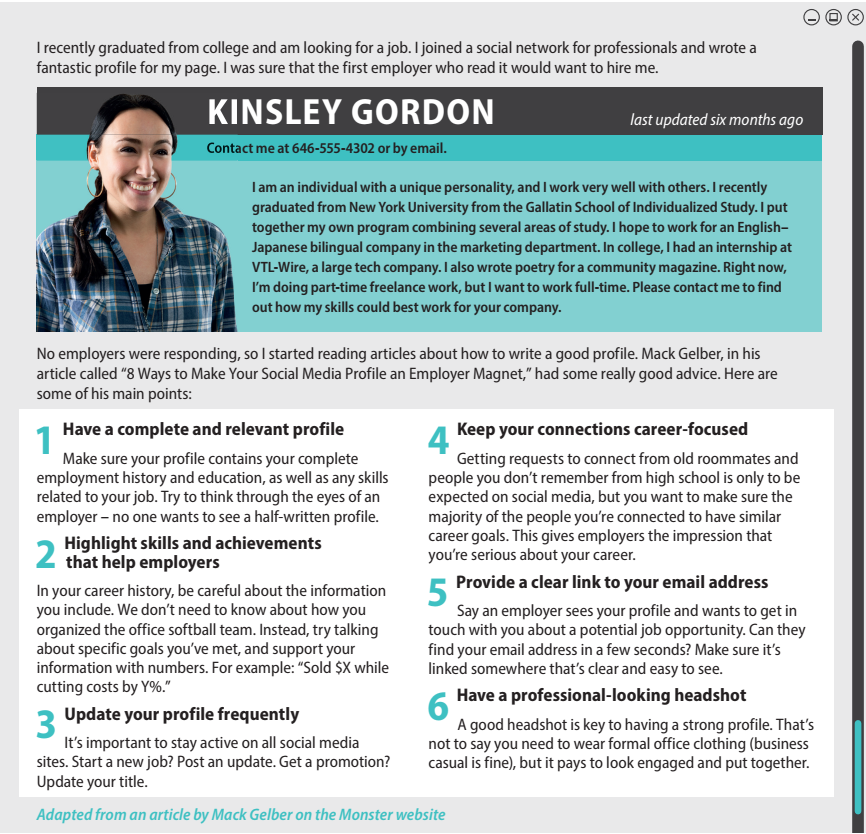 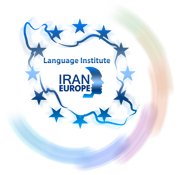 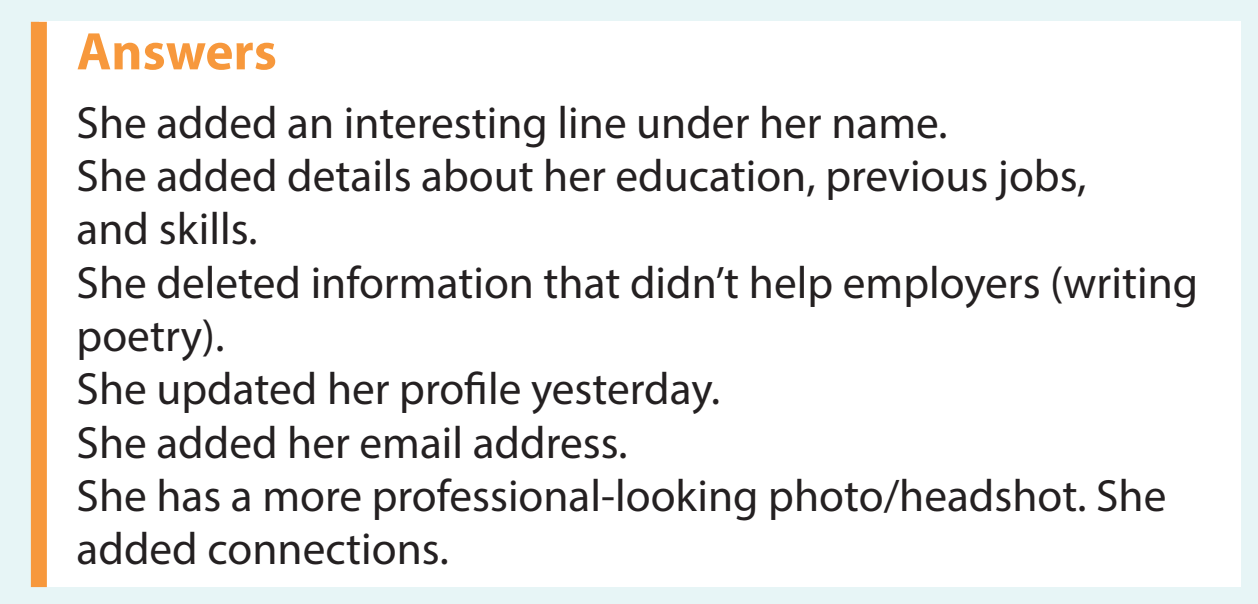 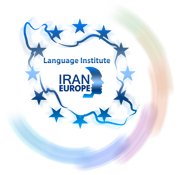 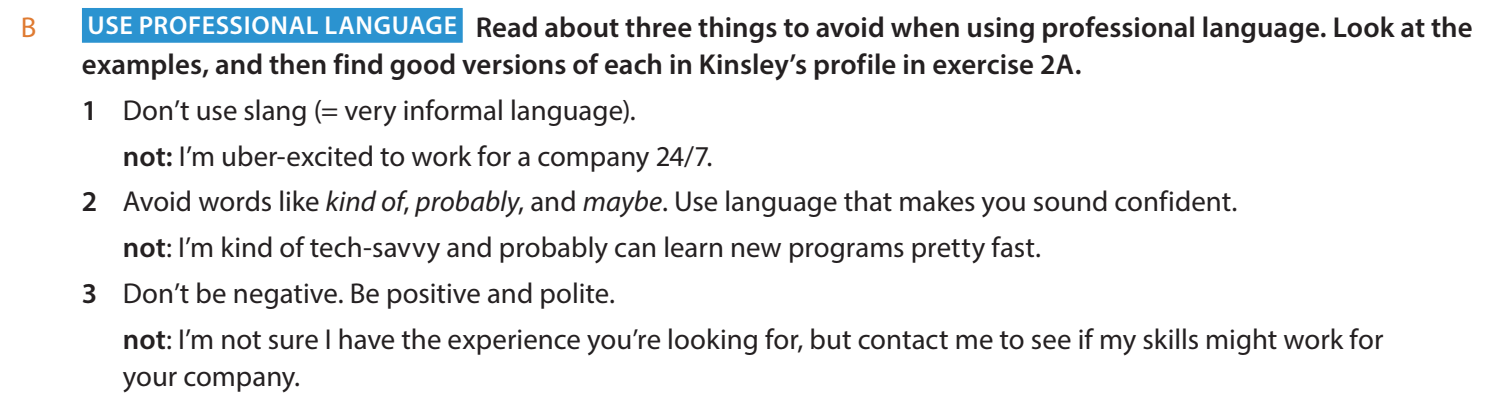 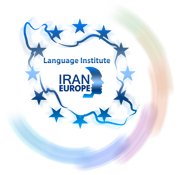 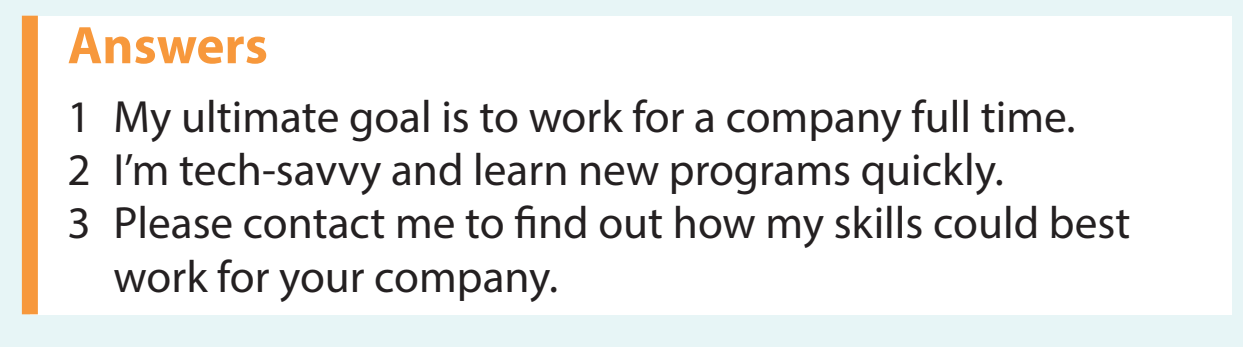 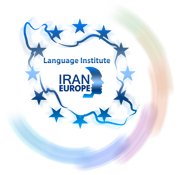 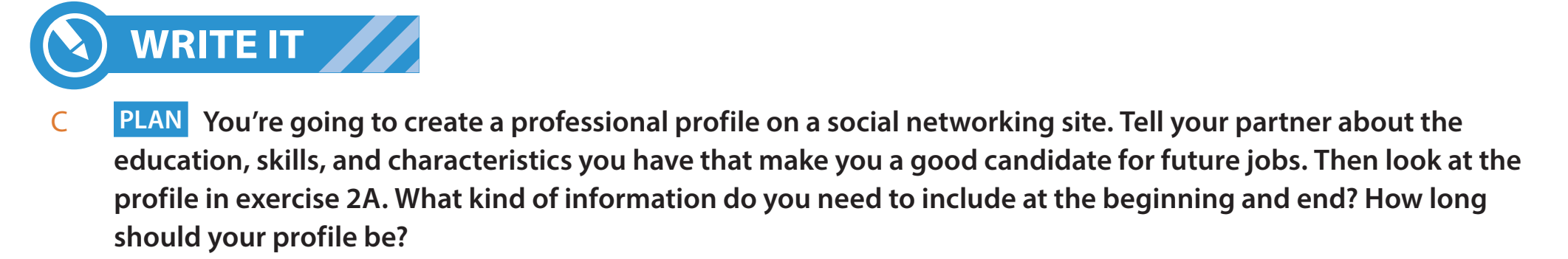 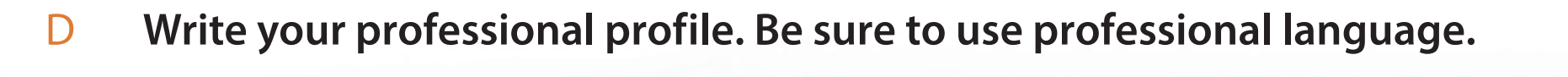 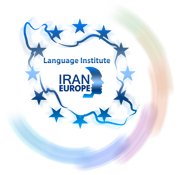 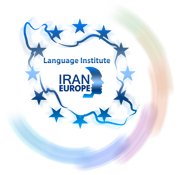 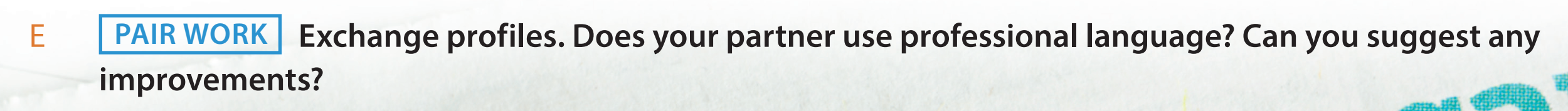 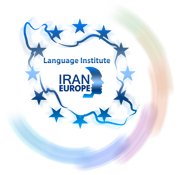